KAKO POTUJEMO?
PROMET
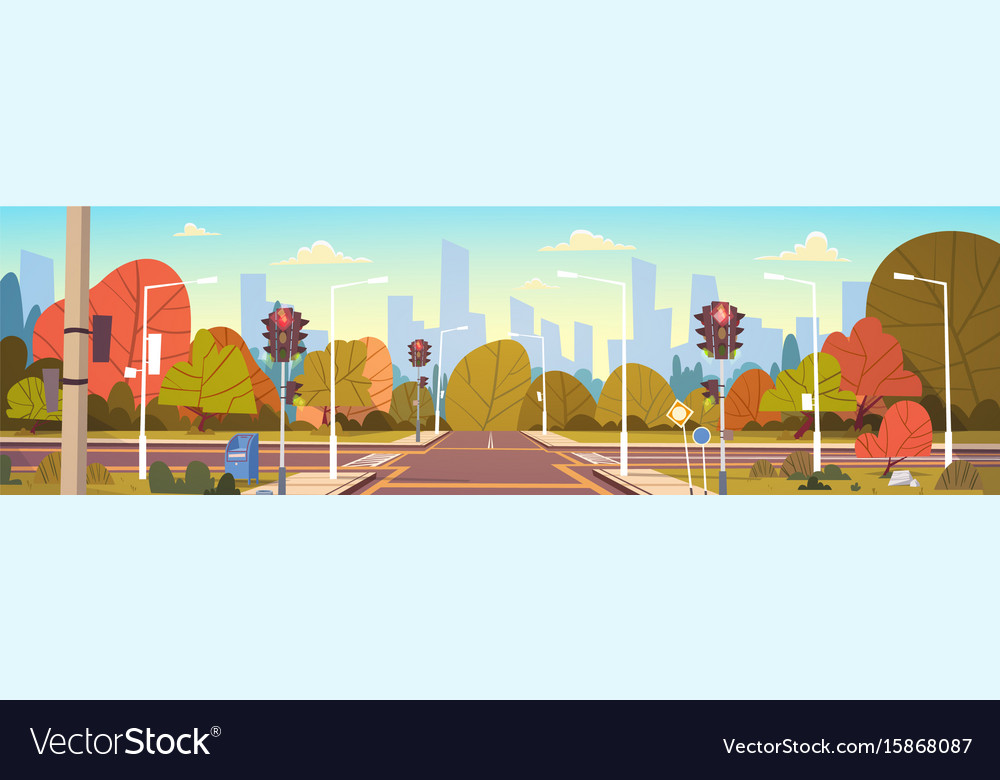 Zakaj potrebujemo promet?
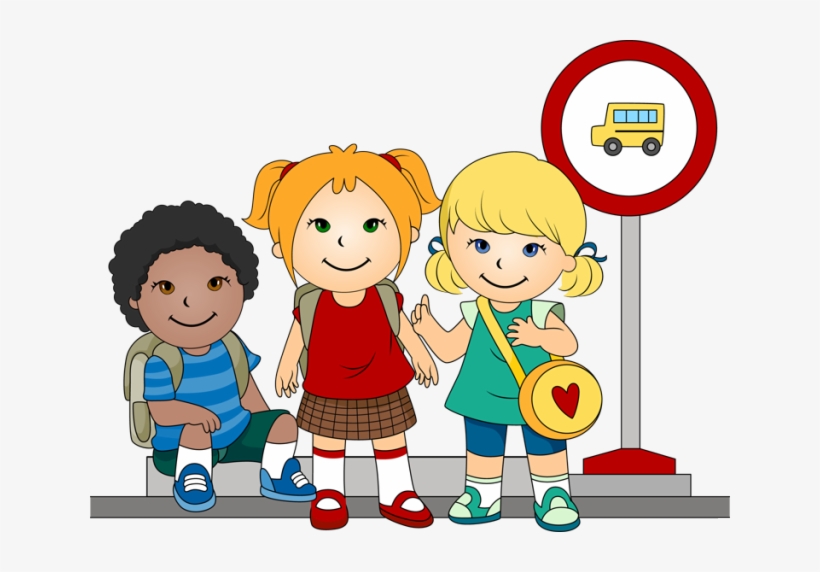 Promet je dejavnost, ki jo uporabljamo vsakodnevno.
Namenjena je prevozu ljudi, tovora in prenosu informacij ter podatkov (internet).
Odpeljemo se v šolo, službo, trgovino in na športne aktivnosti. 

Odpravimo se na izlet. 

V trgovini kupujemo stvari, ki so jih pripeljali iz tujine ali okolice.

Naše odpadke smetarji odpeljejo stran od naših domov.
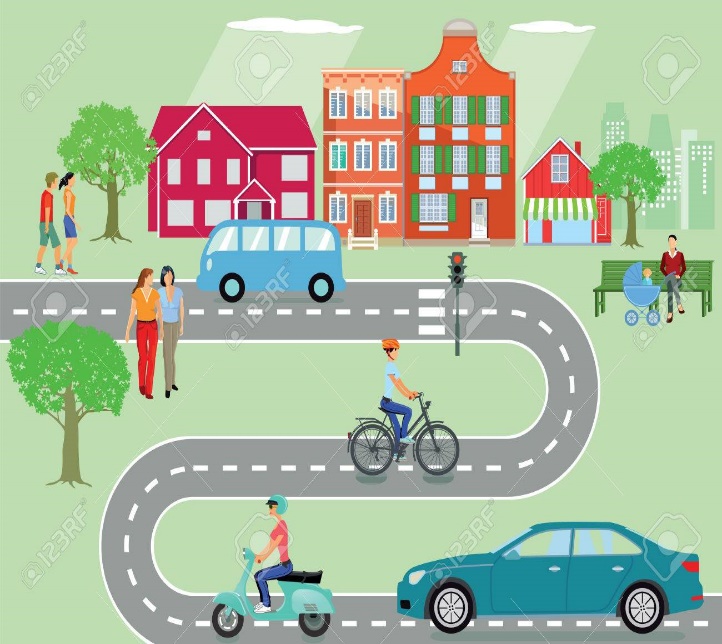 Vse naštete dejavnosti nam omogoča PROMET.
Vrste prometa
Posebne vrste prometa
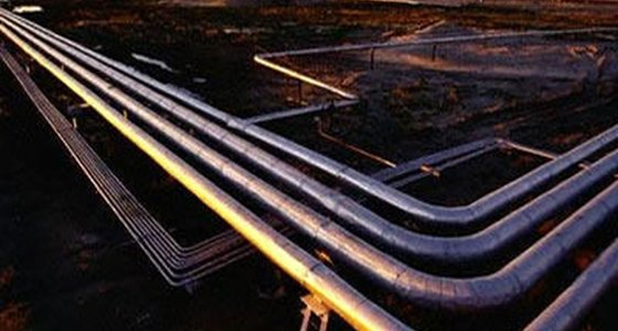 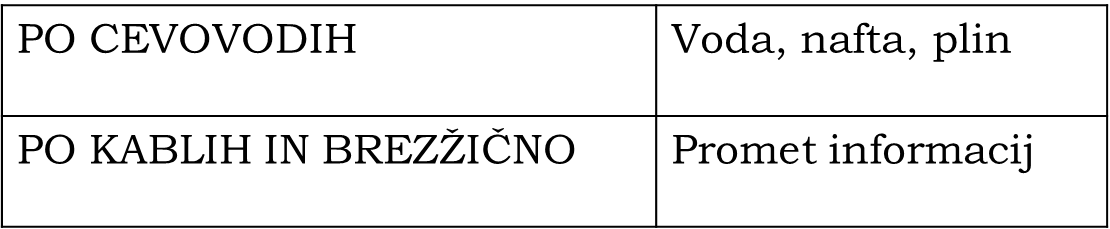 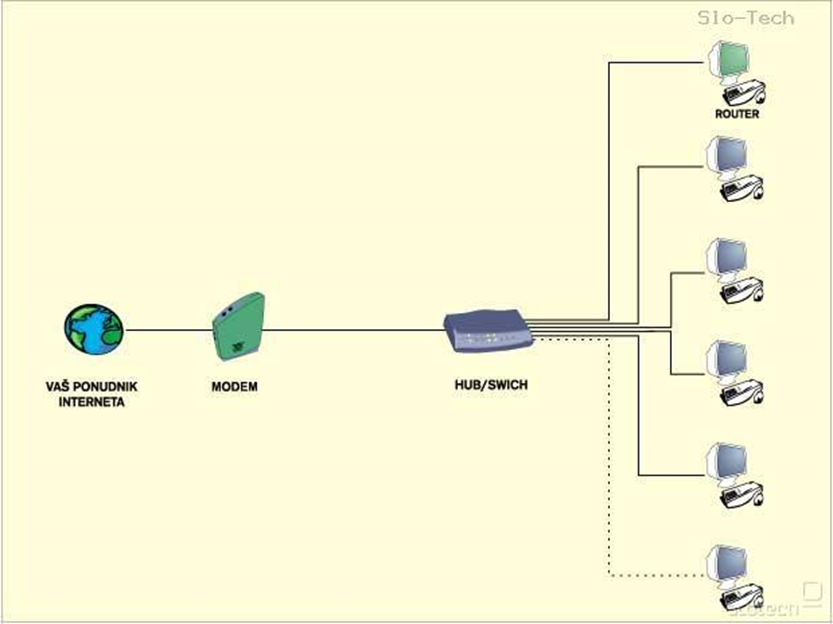 Prometna sredstva
Prometna sredstva so naprave, ki   so potrebne za delovanje prometa. 
 Za vsako vrsto prometa potrebujemo drugačno prometno sredstvo.
ŽELEZNIŠKI PROMET:
CESTNI PROMET:
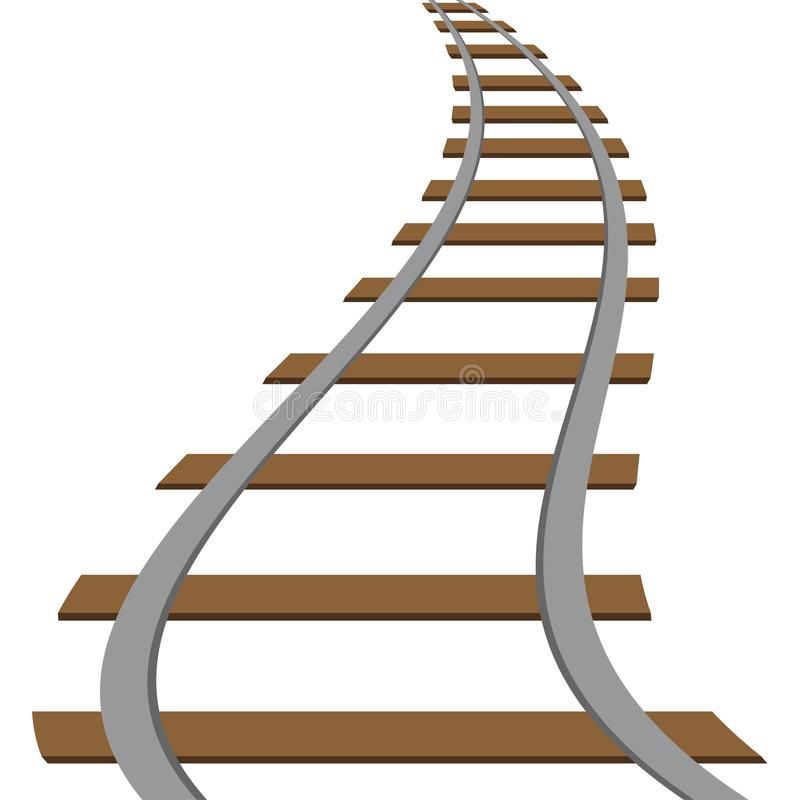 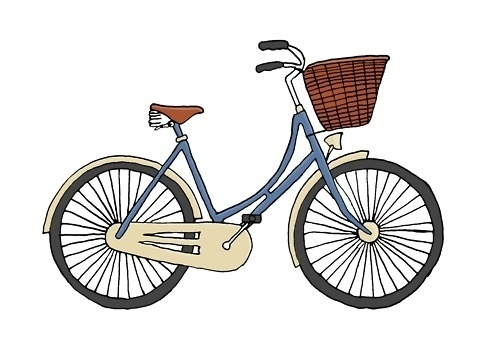 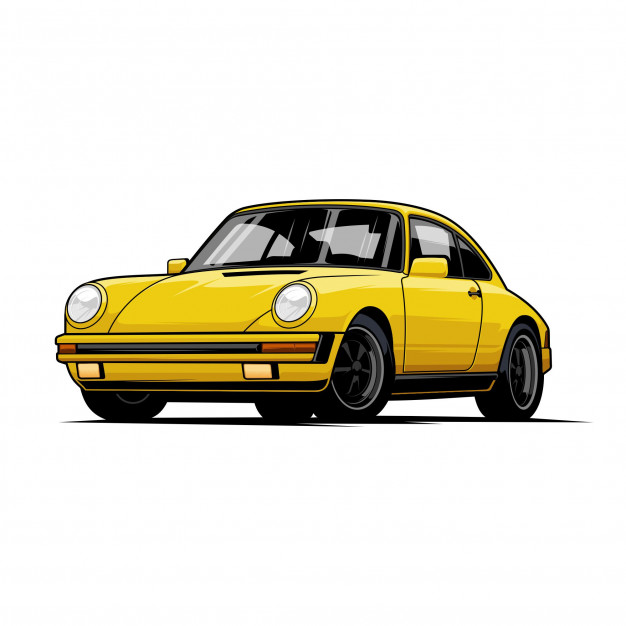 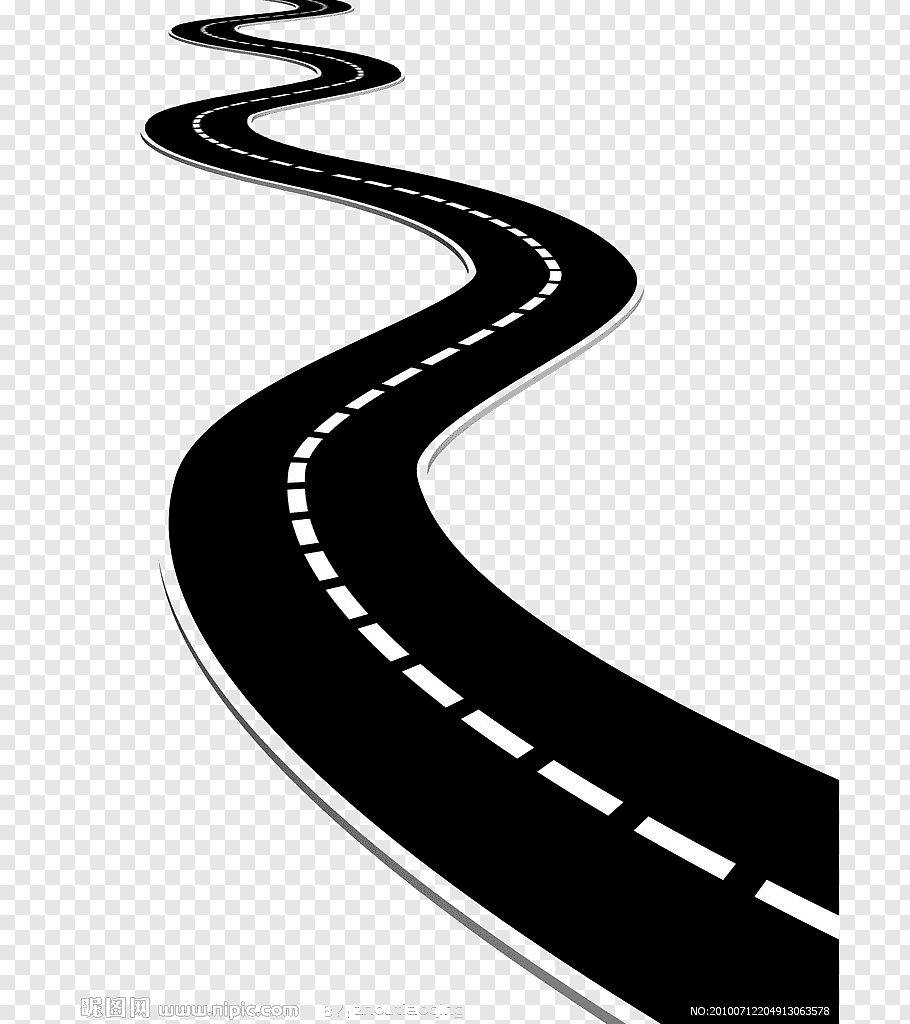 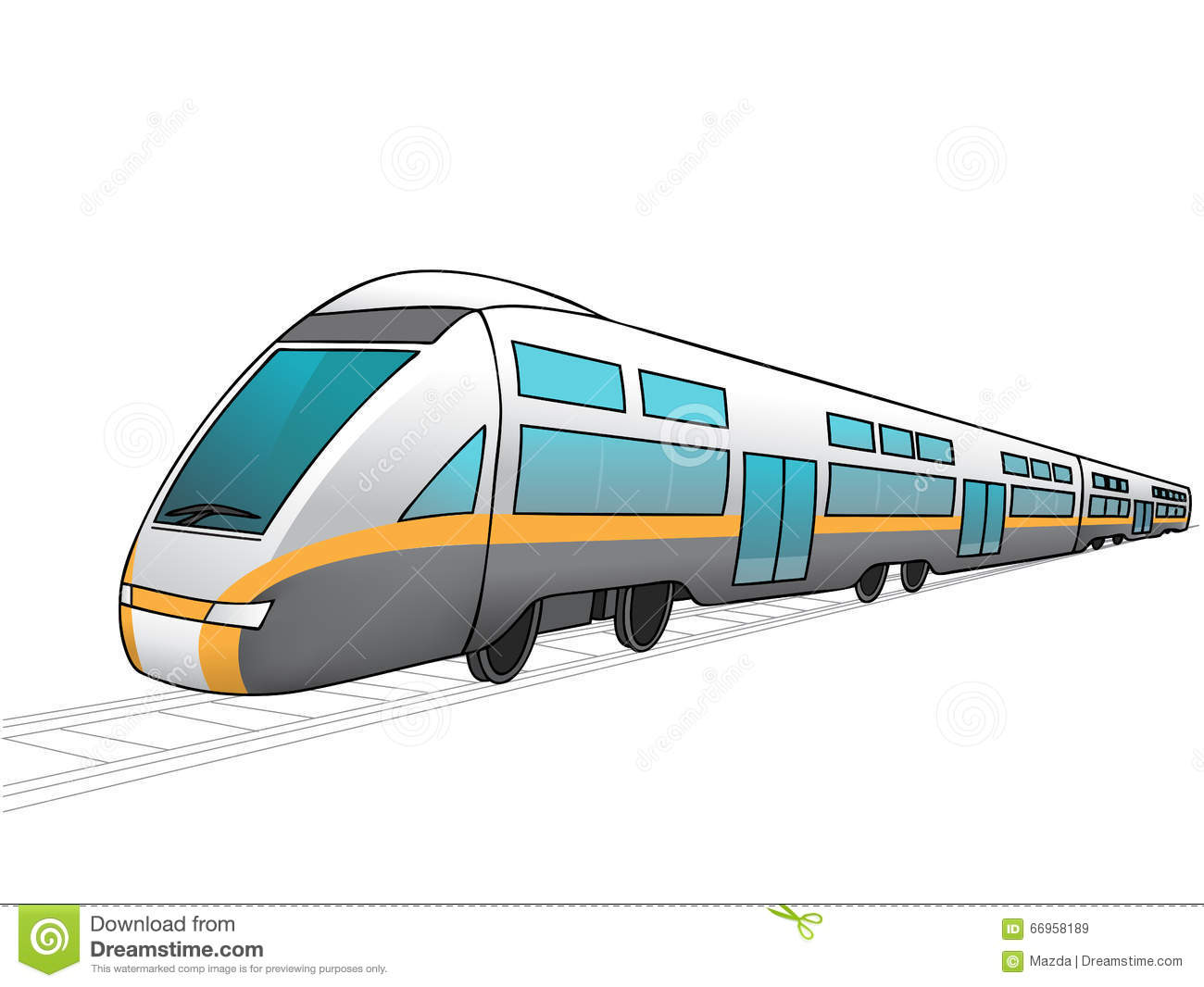 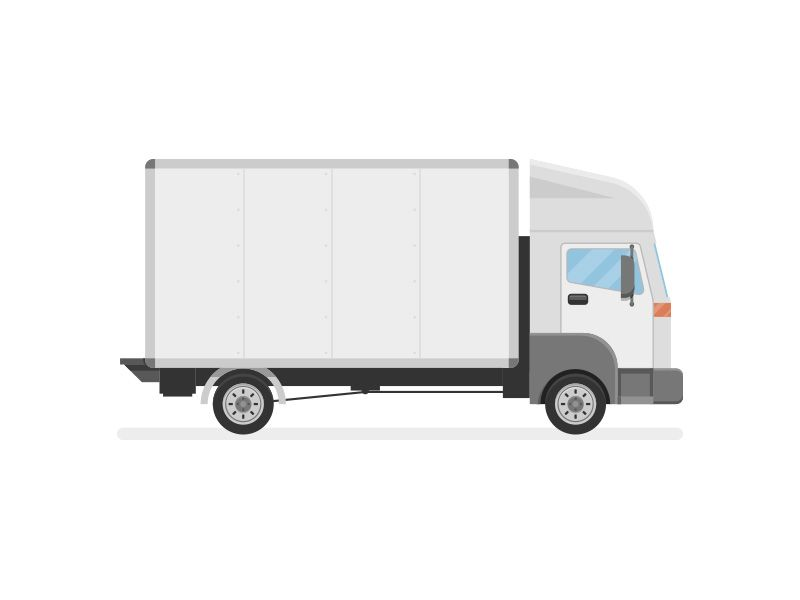 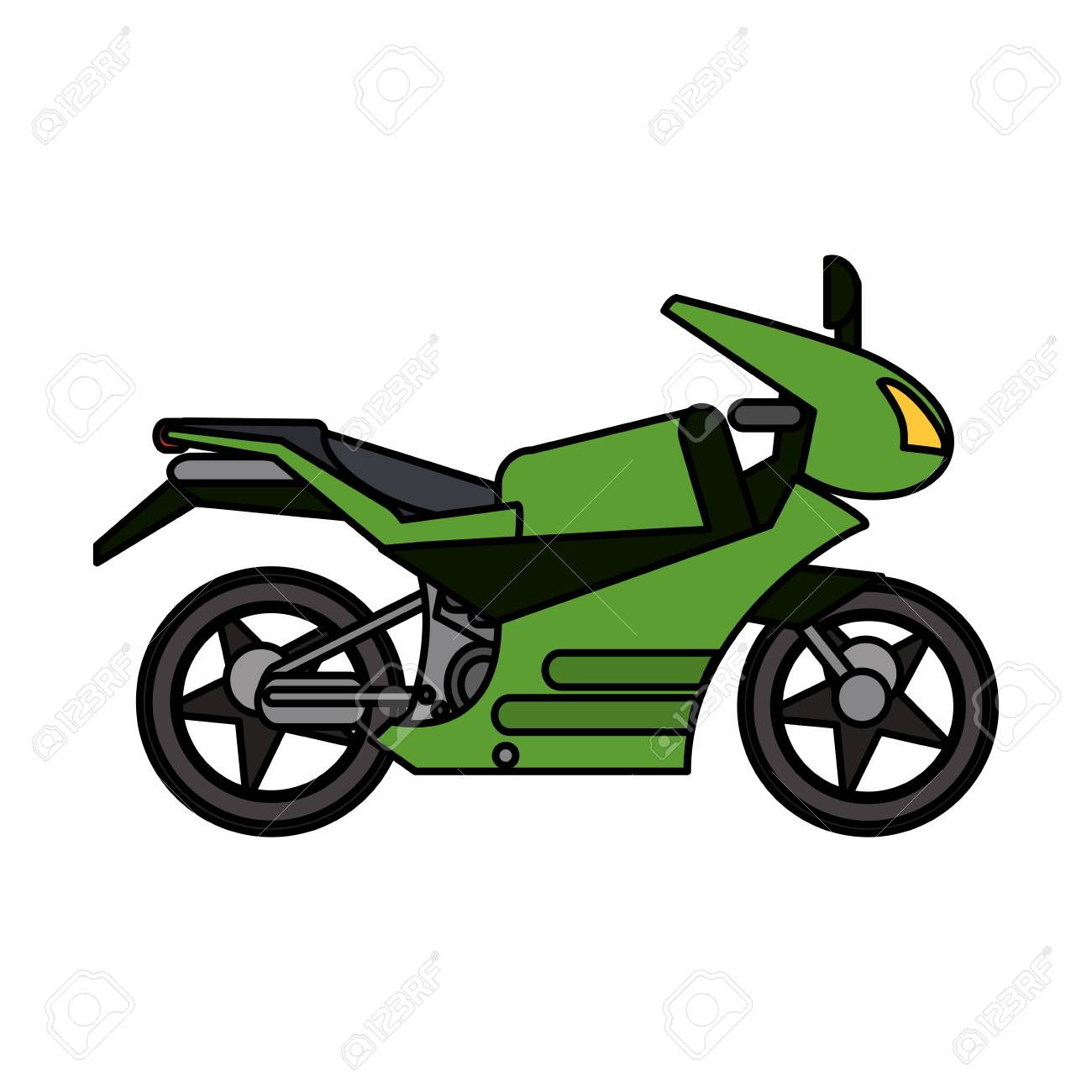 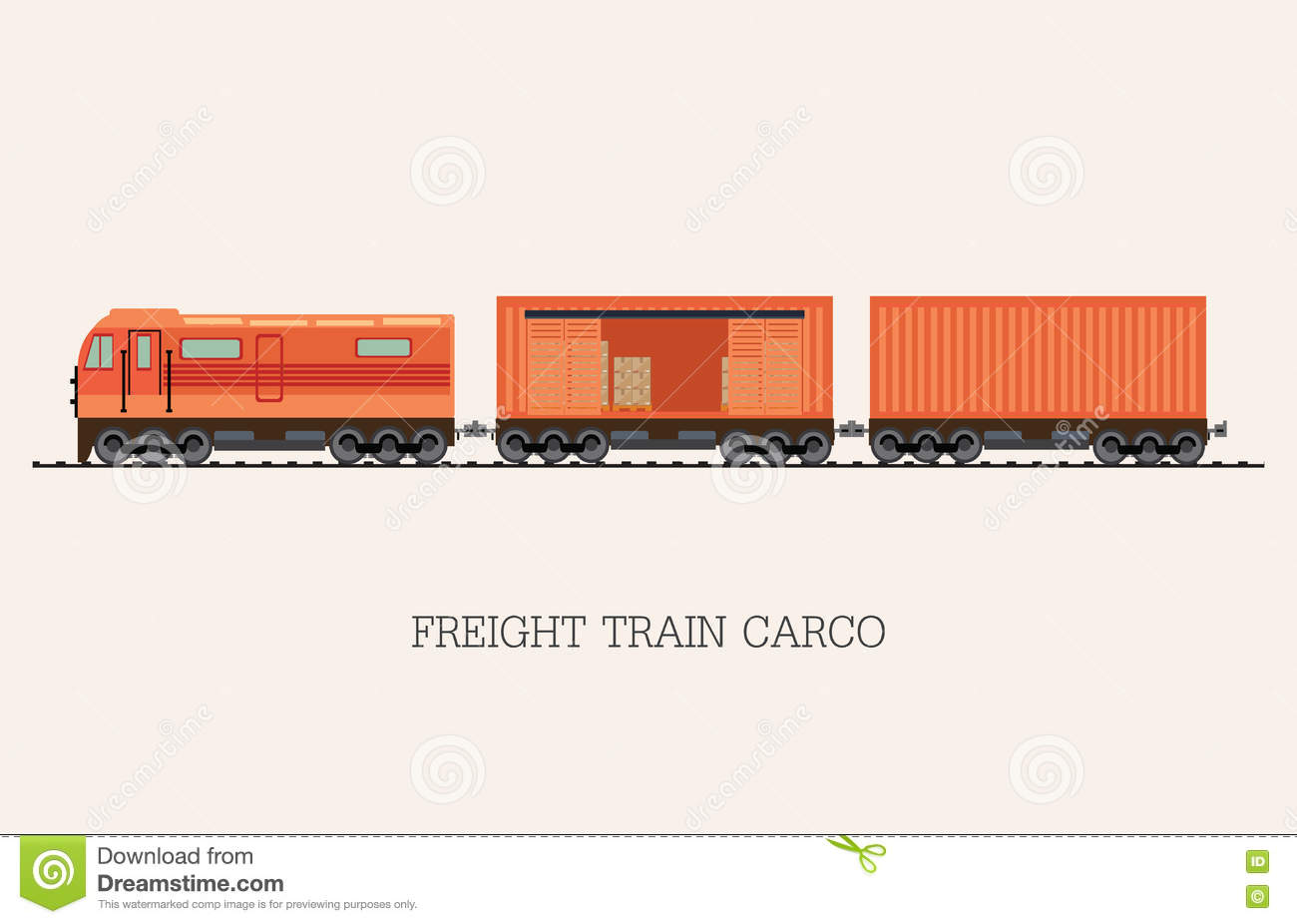 ZRAČNI PROMET:
VODNI PROMET:
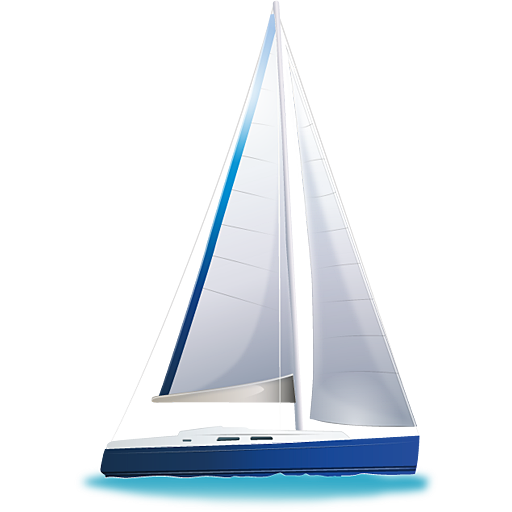 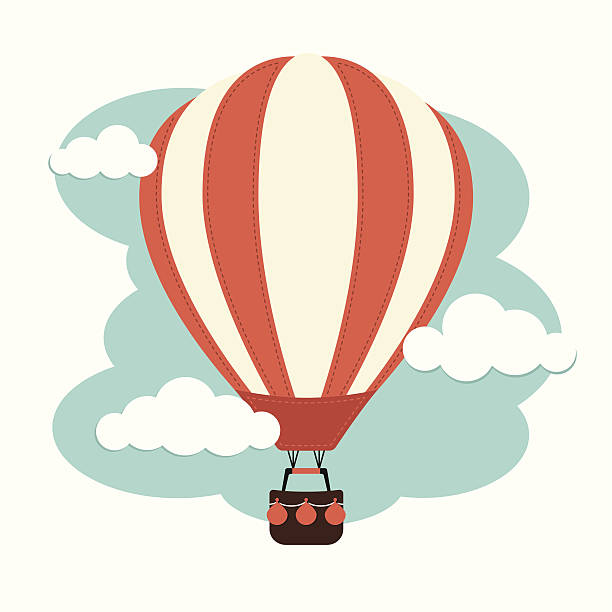 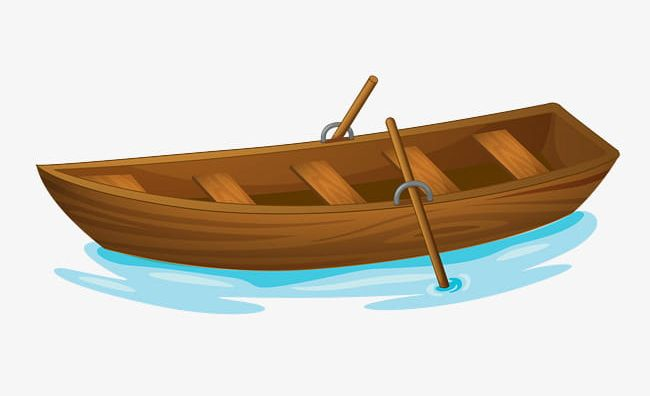 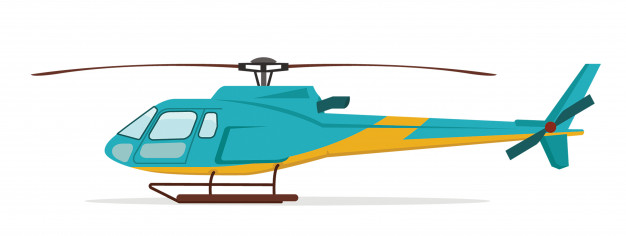 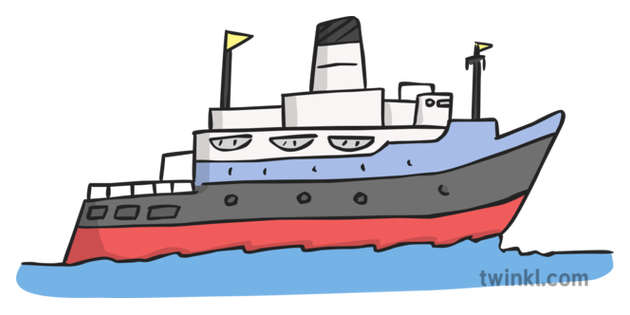 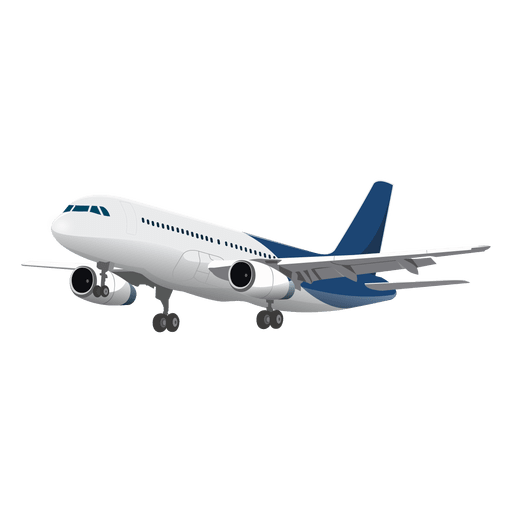 Promet nekoč
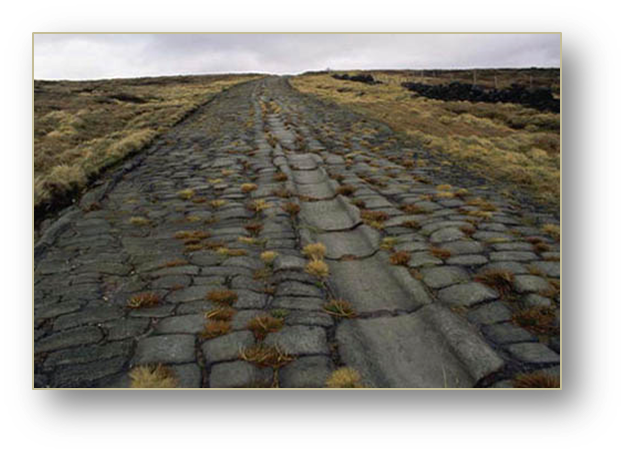 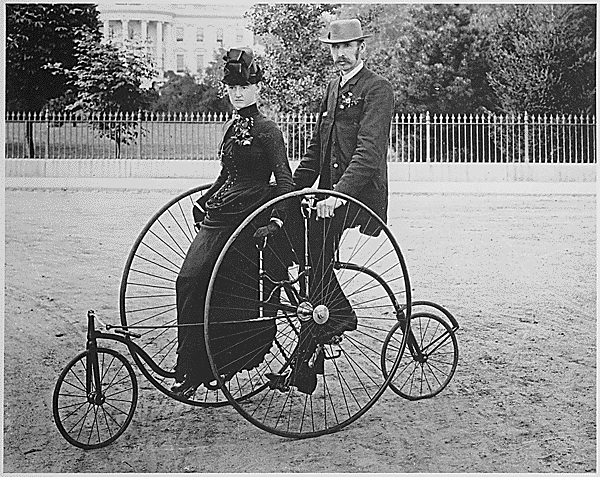 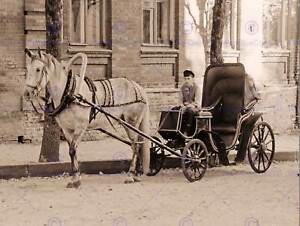 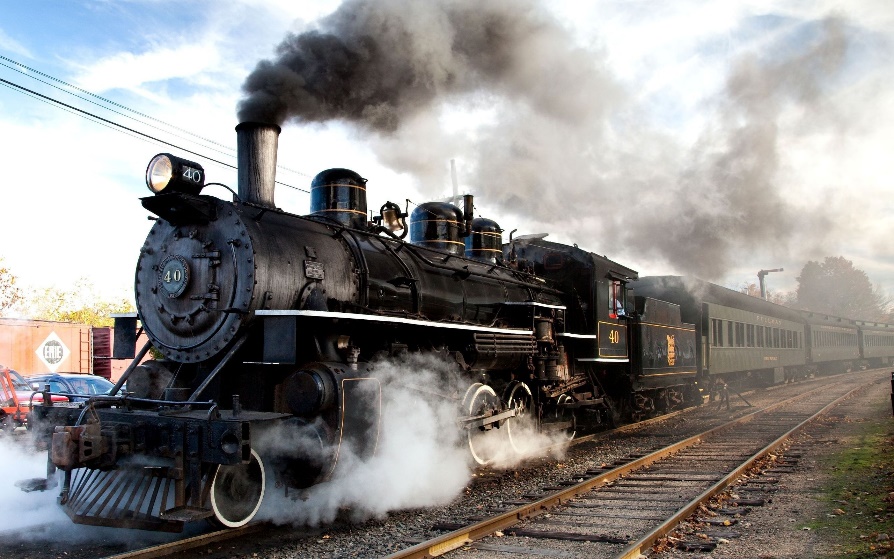 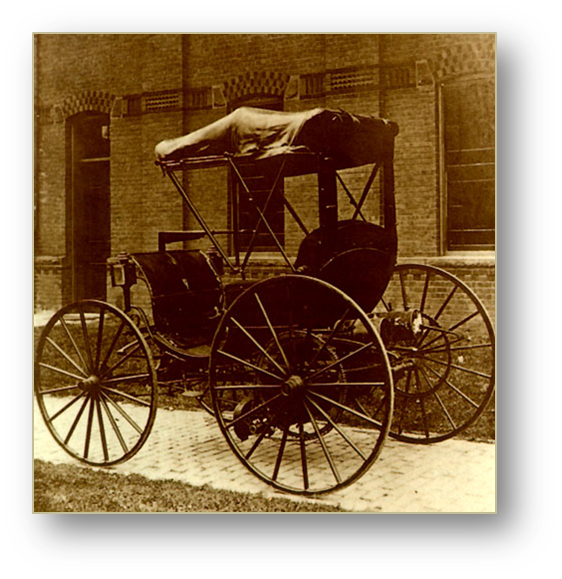 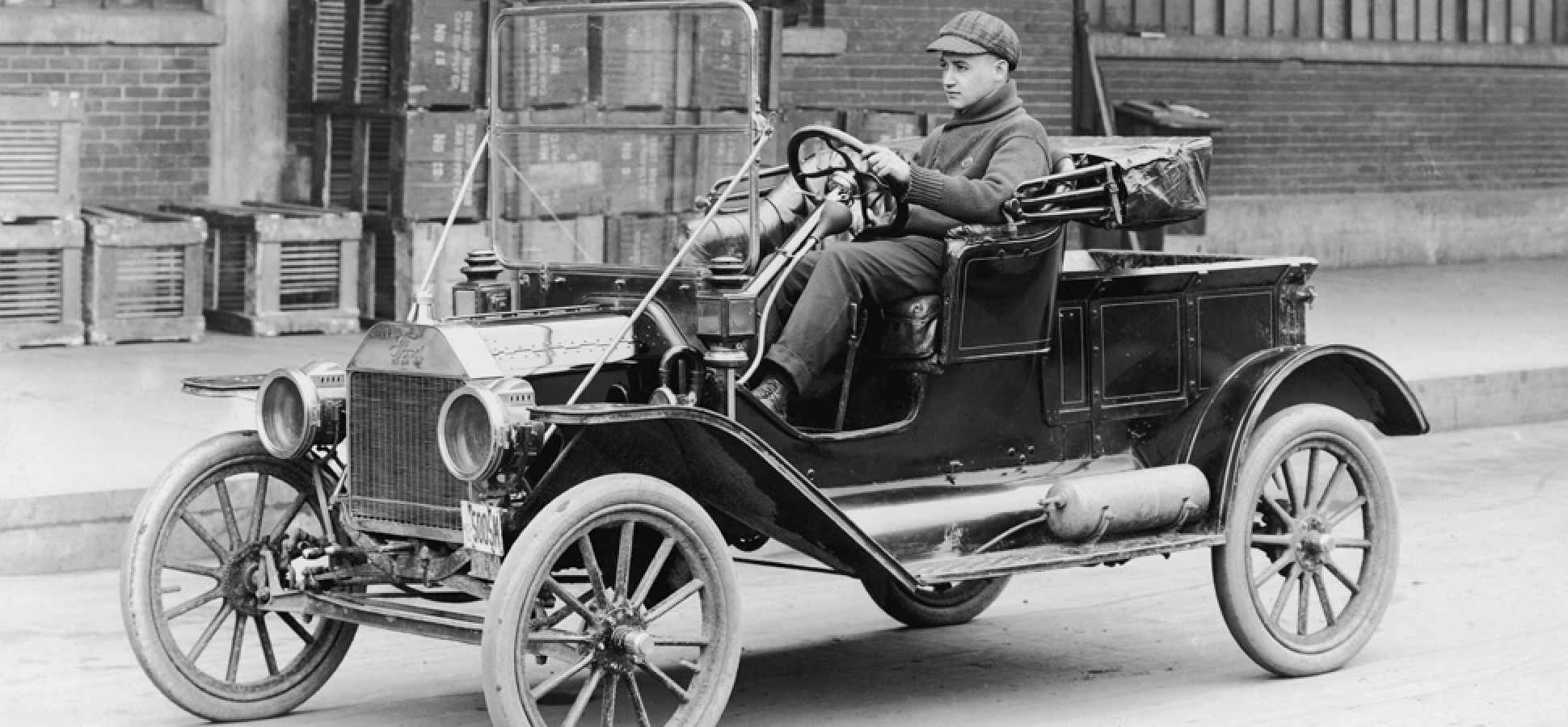 Promet danes
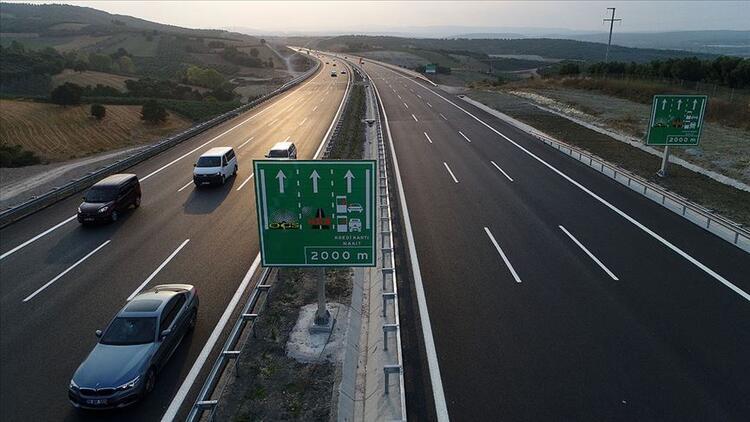 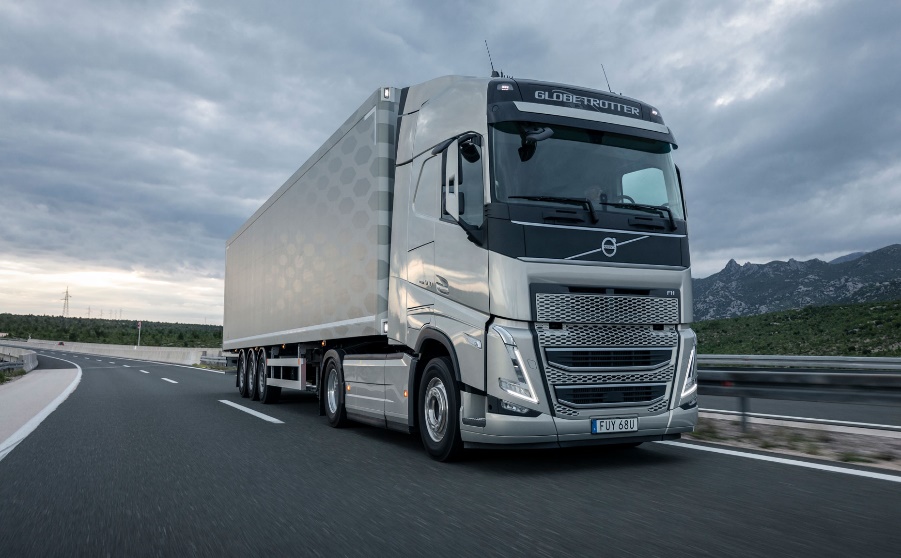 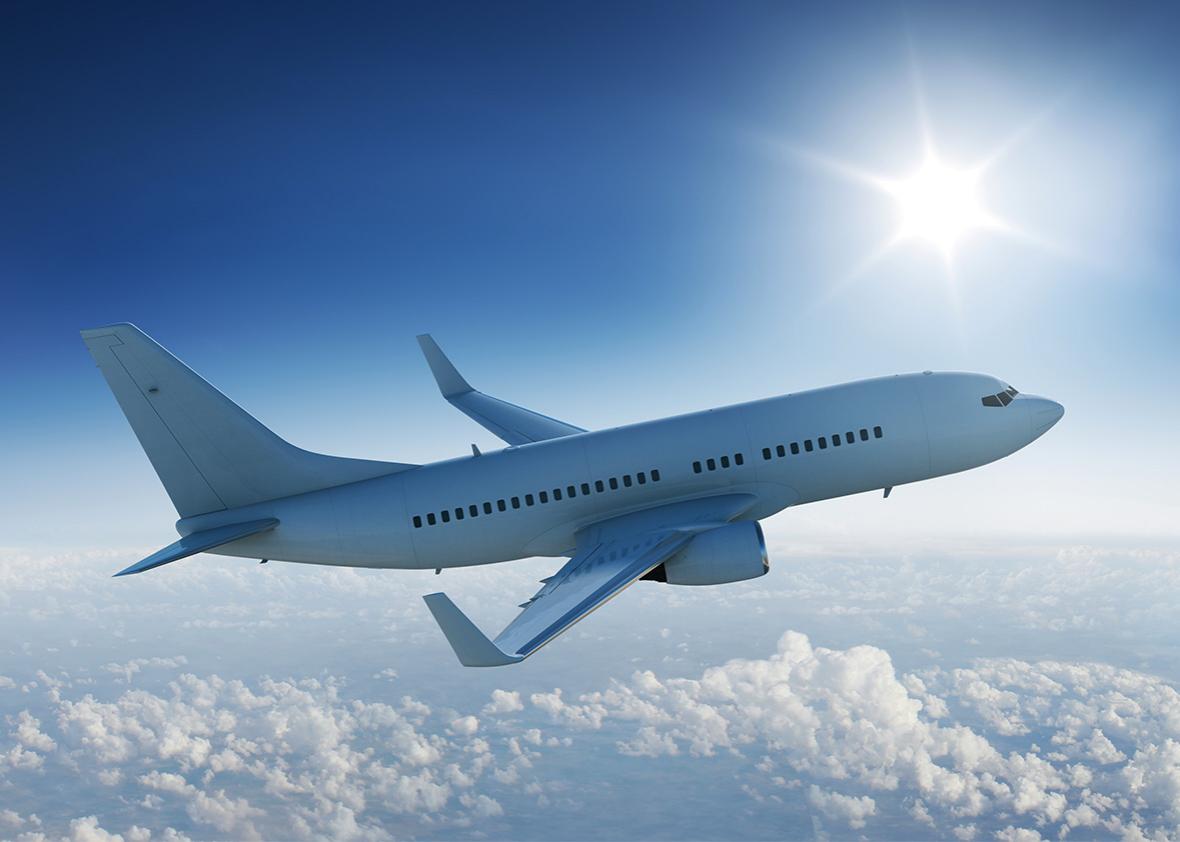 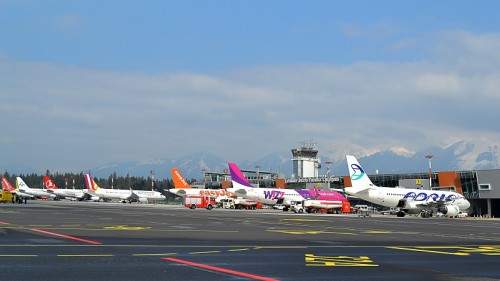 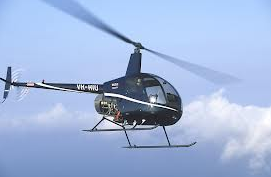 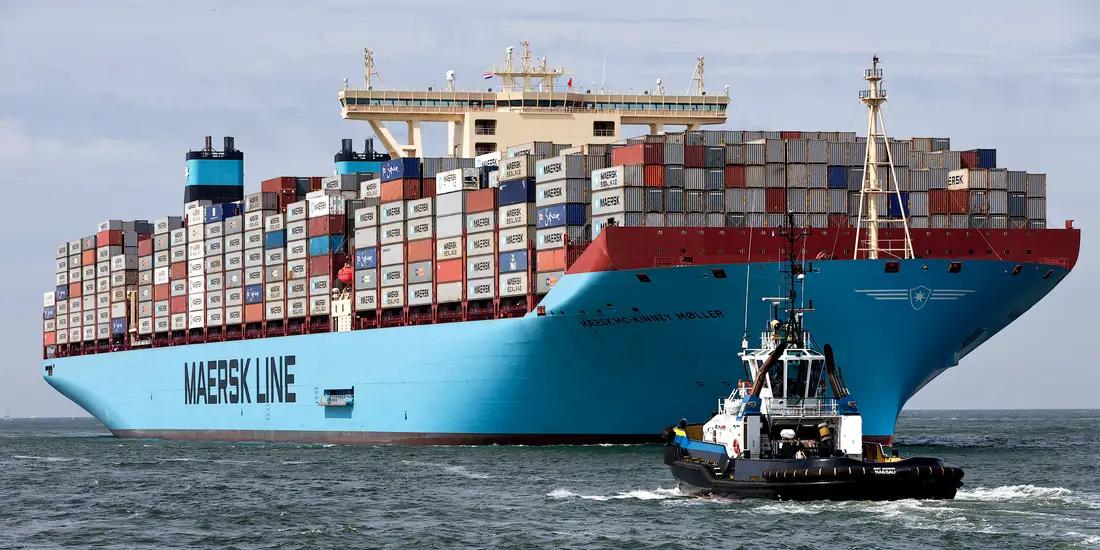 NALOGA: V zvezek napiši naslov - KAKO POTUJEMO? 
Na spodnja vprašanja odgovori s celimi povedmi in odgovore zapiši v zvezek. Pri delu si pomagaj z učbenikom na strani 68 – 69.
Naštej različne vrste prometa.
K vsaki vrsti prometa naštej prevozna sredstva.
Katera prometna sredstva najmanj onesnažujejo okolje? Utemelji zakaj.
Nariši vsa prevozna sredstva, ki jih uporabljate v vaši družini.
Moramo vedeti:
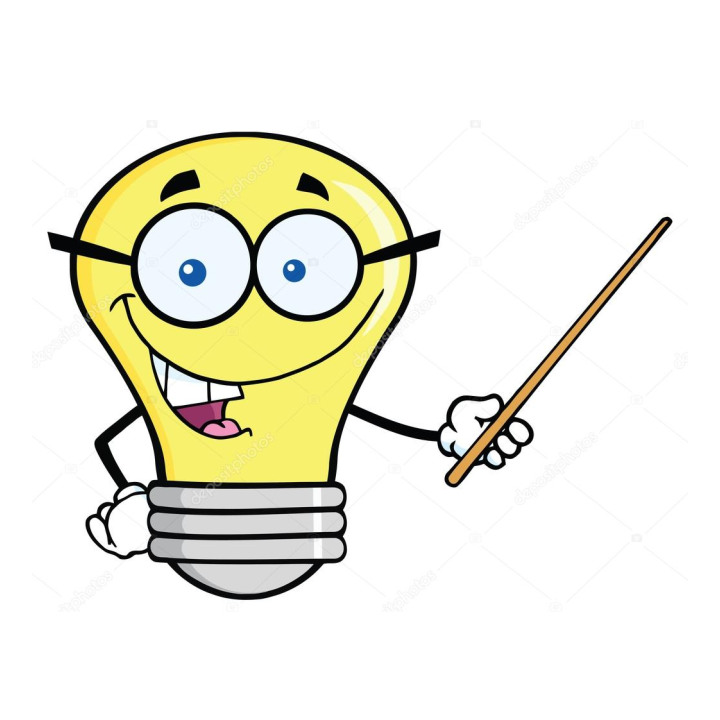 Promet je dejavnost, ki je namenjena prevozu ljudi, tovora, prenosu informacij in podatkov. 
 Poznamo cestni, železniški, vodni in  zračni promet.
 Promet poteka tudi po cevovodih, kablih in brezžično.
 Promet je pomemben za razvoj vseh ostalih dejavnosti.
VIRI:
Fotografije iz spletnih strani
 Radovednih pet: Družba 4, učbenik. Verdev H., Razpotnik J. M.. Ljubljana: Rokus Klett, 2014.
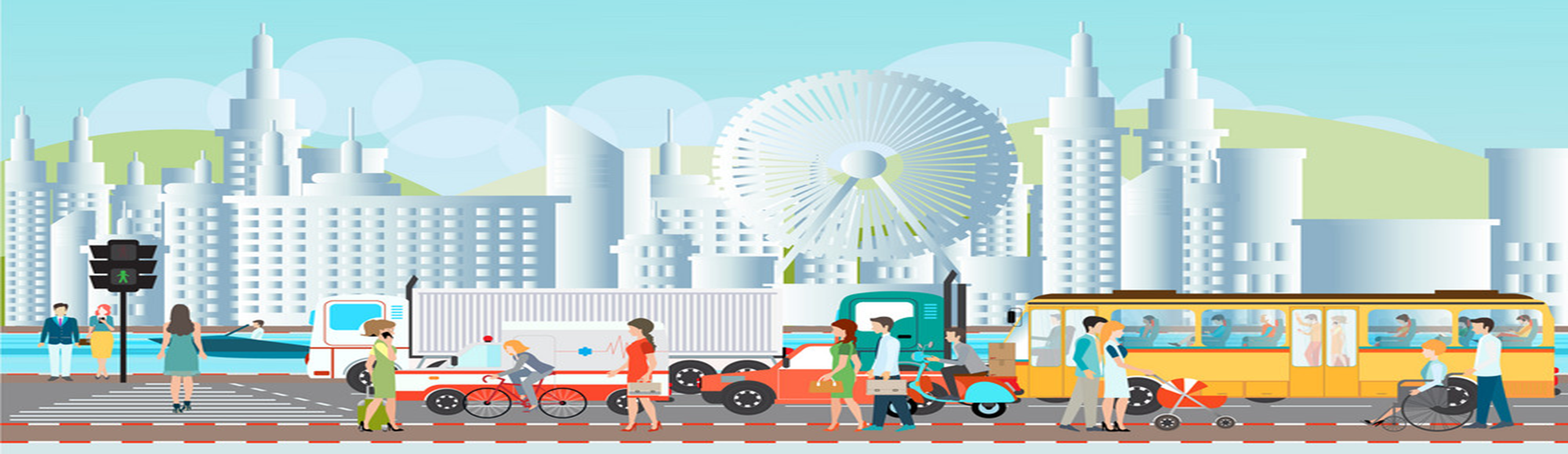